আজকের পাঠে  সবাইকে
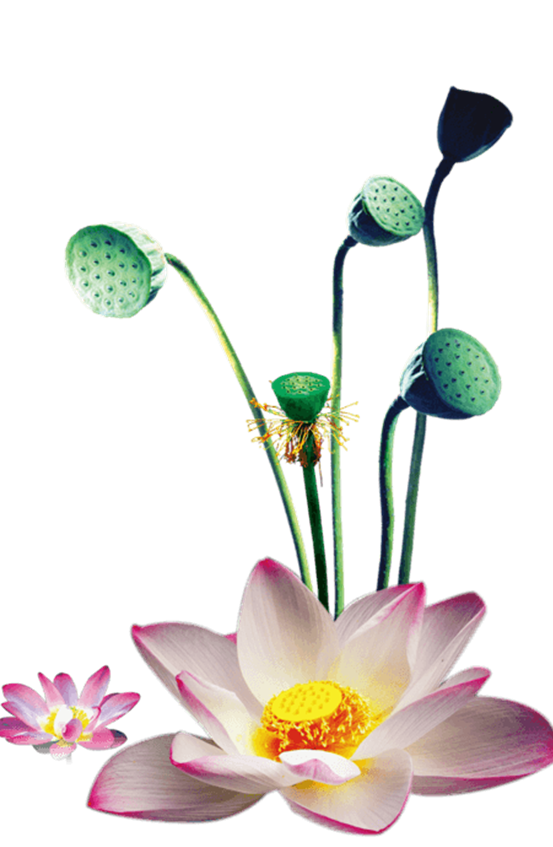 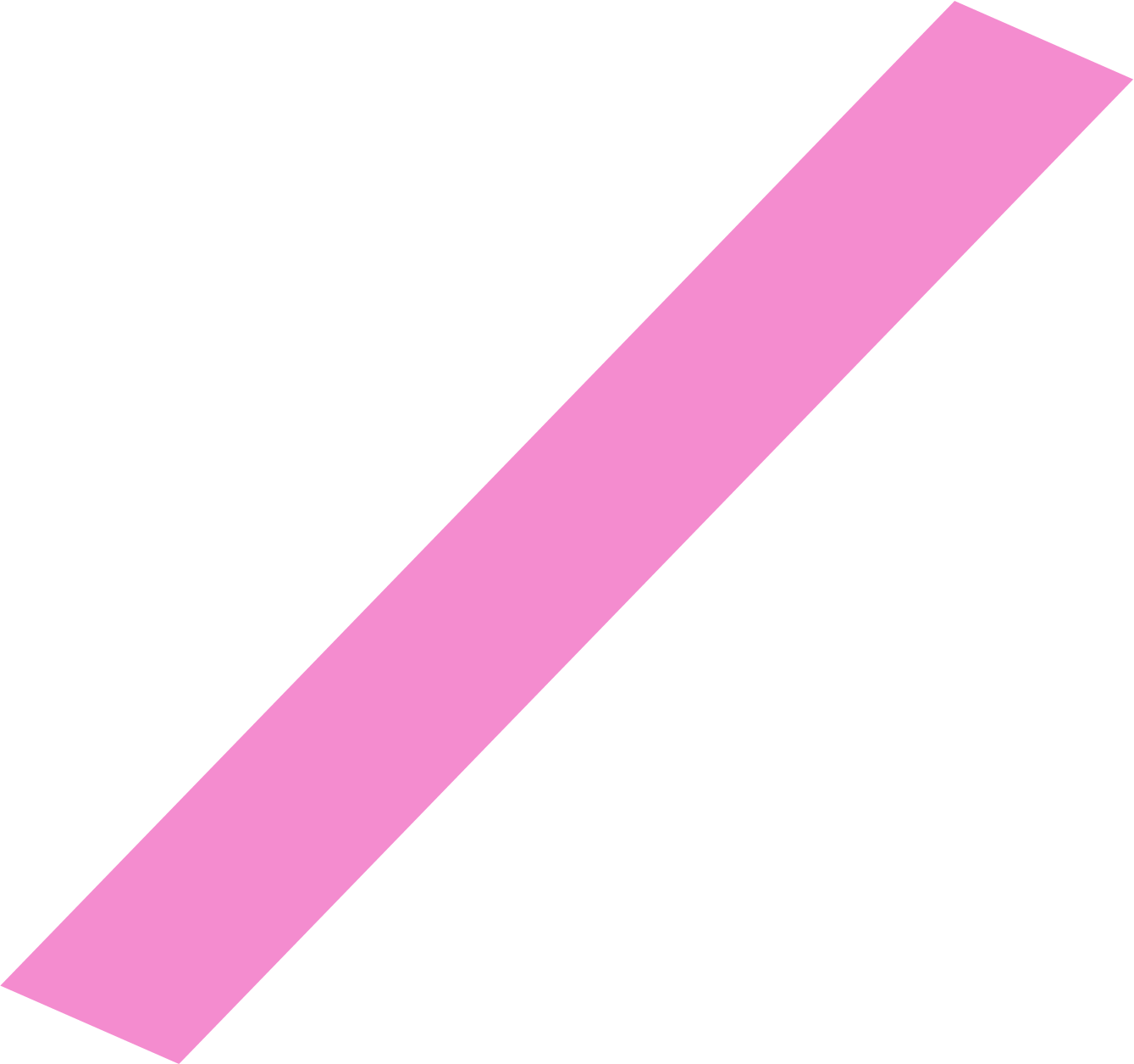 স্বাগত
শিক্ষক পরিচিতি
সাইদুর রহমান 
সহকারী শিক্ষক 
গুয়াতলা মডেল সর: প্রাথ: বিদ্যা:
শিবচর,মাদারীপুর।
মোবাইলঃ০১৭১৫৮৩৮৪৯৬।
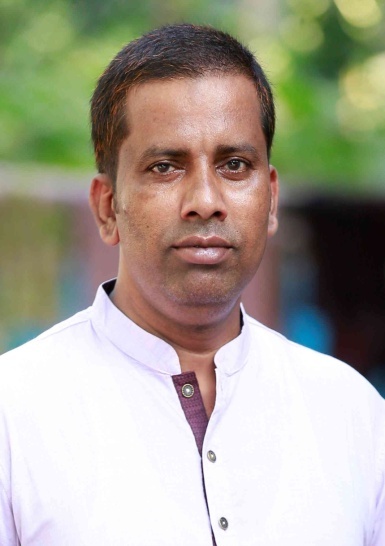 পাঠ পরিচিতি
শ্রেণিঃ প্রথম  
বিষয়ঃ বাংলা
পাঠঃ ছুটি ( ছড়া ) 
পাঠ্যাংশঃ মেঘের কোলে...আজ আমাদের ছুটি
সময়ঃ 4০ মিনিট
শিখনফল
2.1.2 কবিতা শুনে আনন্দ লাভ করবে ও তার অভিব্যক্তি প্রকাশ করবে।
২.১.৩  পাঠ্য বইয়ের কবিতা বলতে পারবে।
২.১.৪  পাঠ্যবইবহির্ভূত কবিতা স্পষ্টভাবে বলতে পারবে।
২.১.২ পাঠ্যবইয়ের কবিতা পড়তে পারবে।
২.৩.১ সহজ শব্দ লিখতে পারবে।
২.৩.২ সহজ বাক্য লিখতে পারবে।
মনোযোগ দিয়ে ভিডিও দেখি
ছুটি
রবীন্দ্রনাথ ঠাকুর
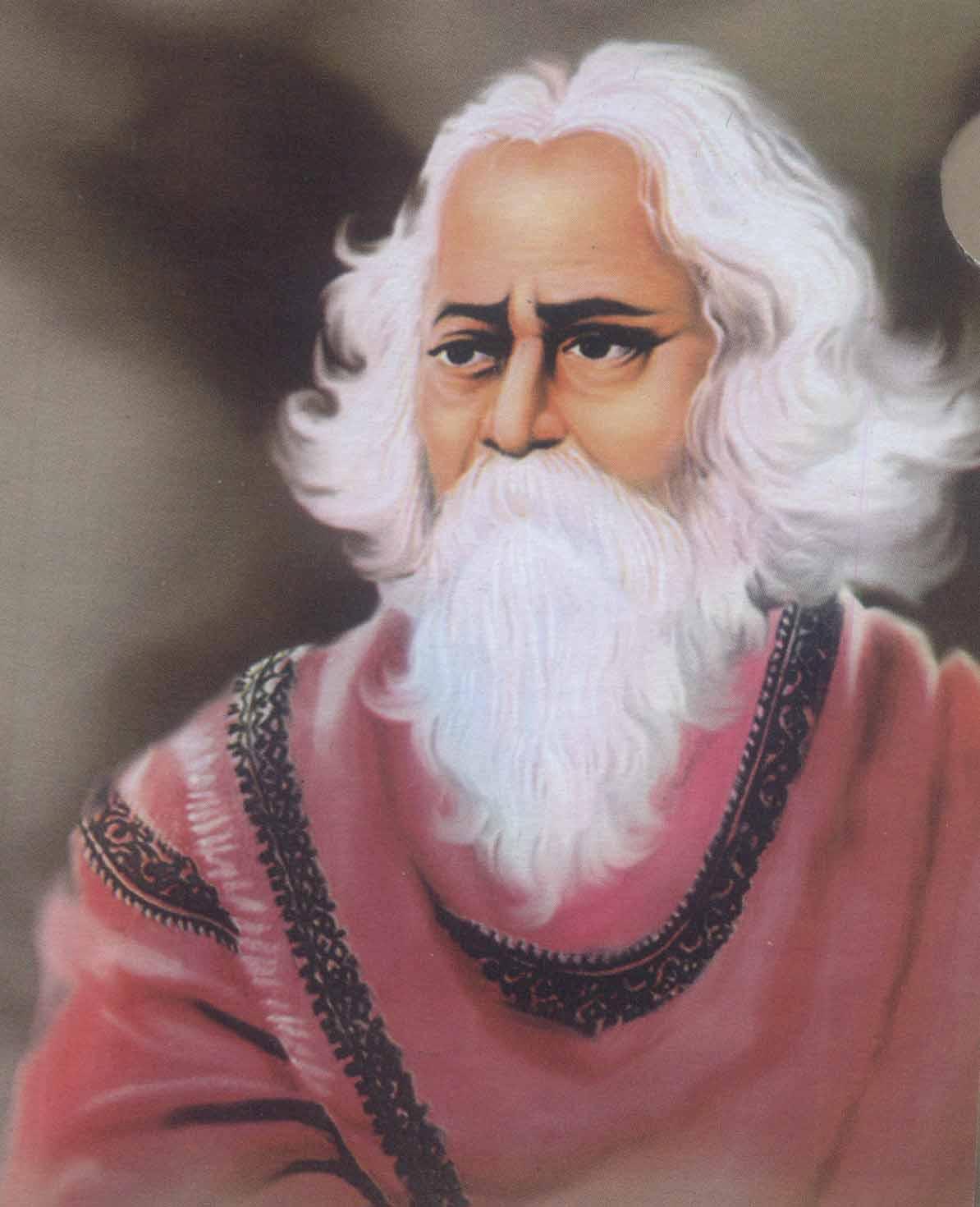 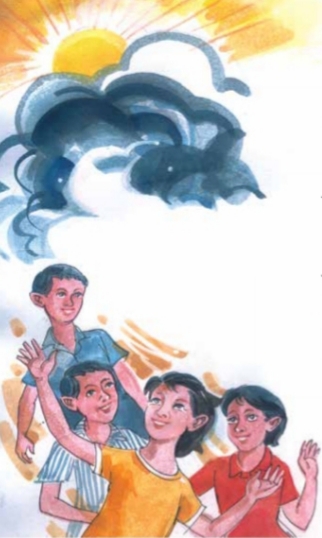 শিক্ষকের সরবপাঠ
চল আমরা ছন্দের তালে তালে ছড়াটি একসাথে আবৃত্তি করি ।
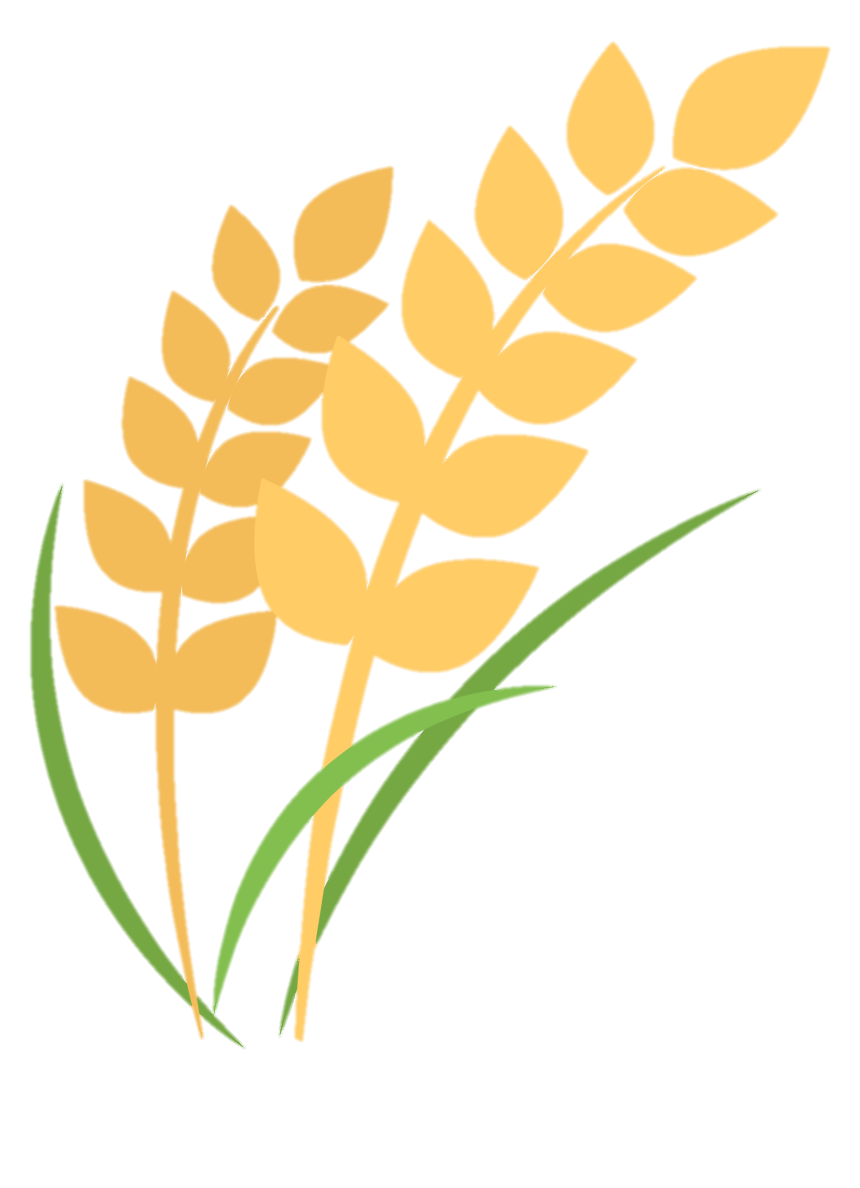 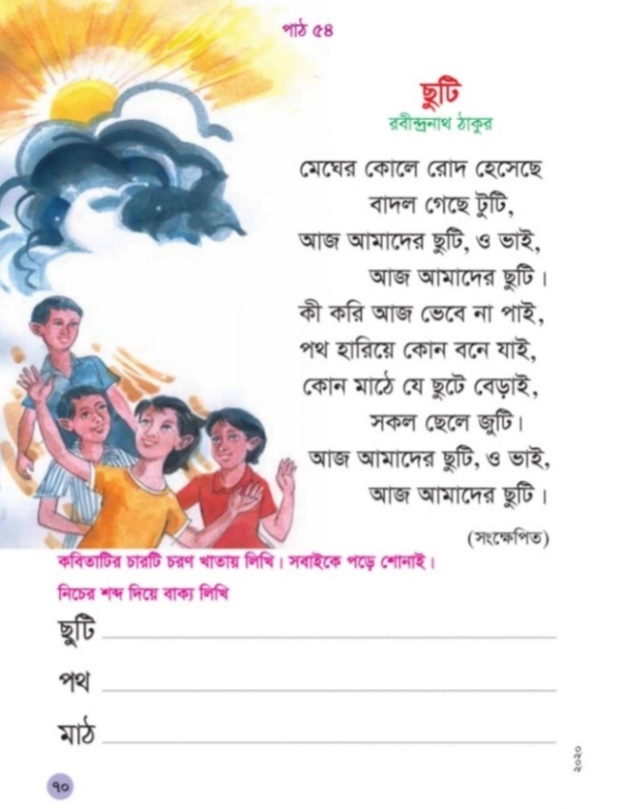 ছবির মাধ্যমে শোনা ও বলা
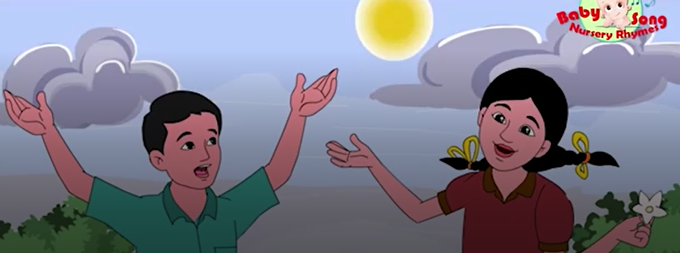 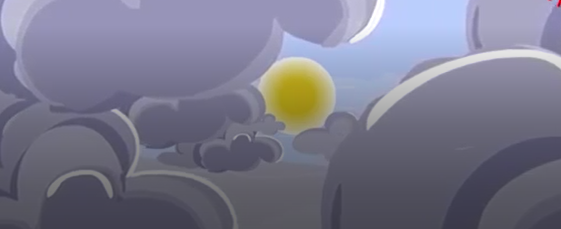 বাদল গেছে টুটি,
মেঘের কোলে রোদ হেসেছে
ছবির মাধ্যমে শোনা ও বলা
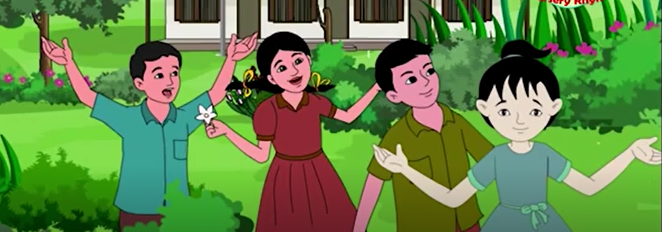 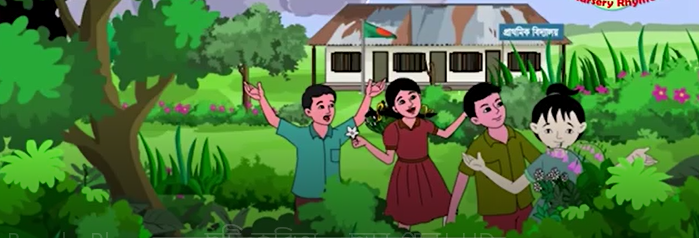 আজ আমাদের ছুটি ও ভাই,
আজ আমাদের ছুটি।
ছবির মাধ্যমে শোনা ও বলা
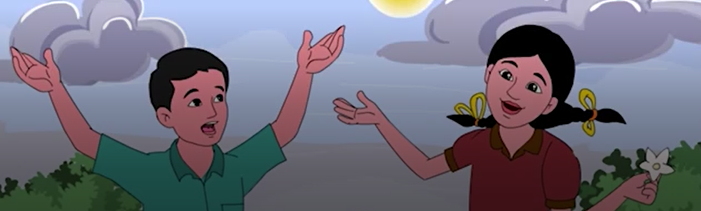 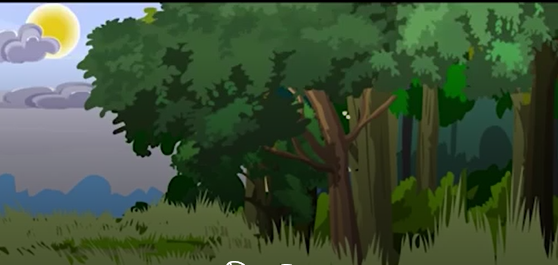 পথ হারিয়ে কোন বনে যাই,
কী করি আজ ভেবে না পাই
ছবির মাধ্যমে শোনা ও বলা
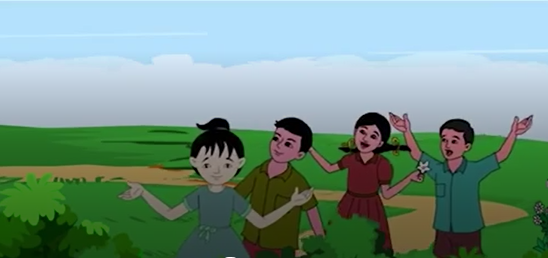 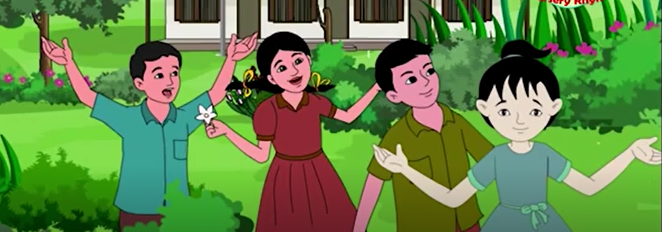 সকল ছেলে জুটি,
কোন মাঠে যে ছুটে বেড়াই
ছবির মাধ্যমে শোনা ও বলা
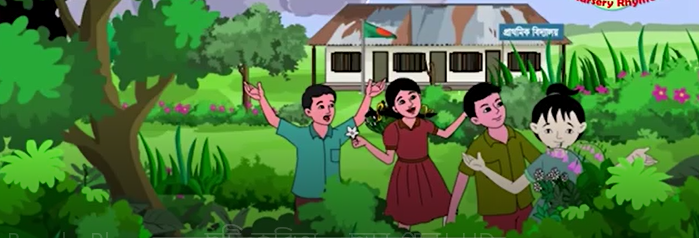 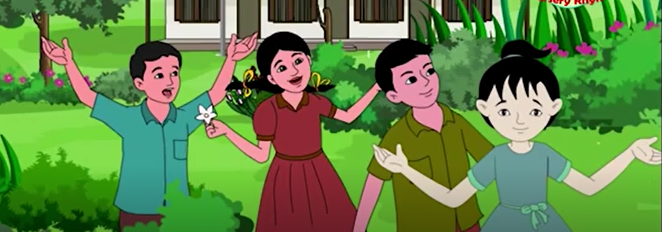 আজ আমাদের ছুটি ও ভাই,
আজ আমাদের ছুটি।
সবাই পাঠ্য বইয়ের ৭০ পৃষ্ঠা খোল
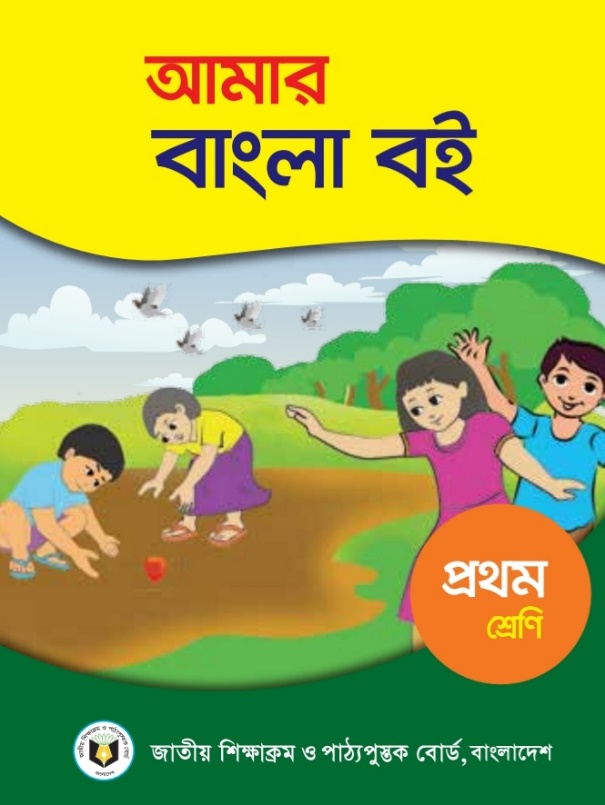 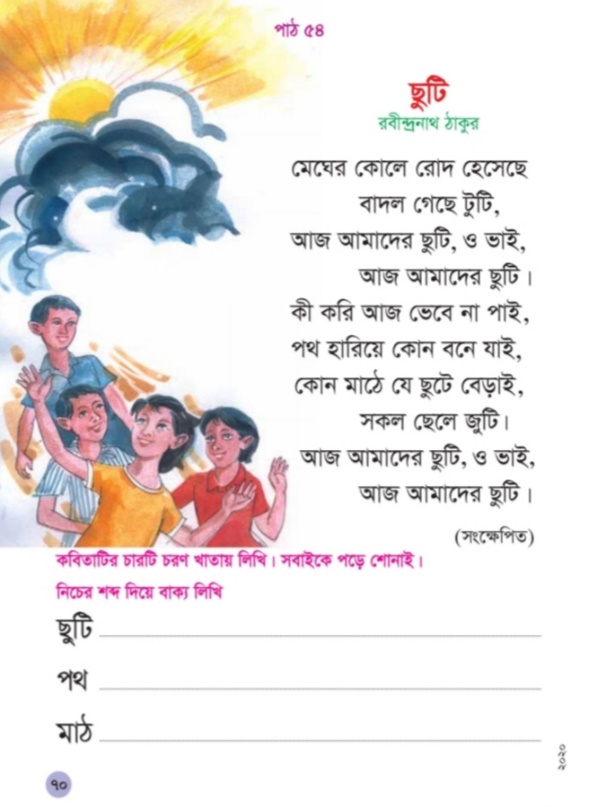 একক কাজ
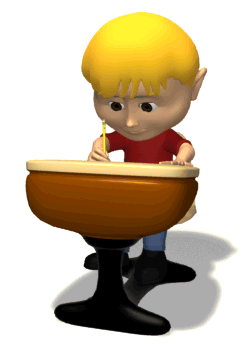 তোমরা সবাই ছড়াটি পড়
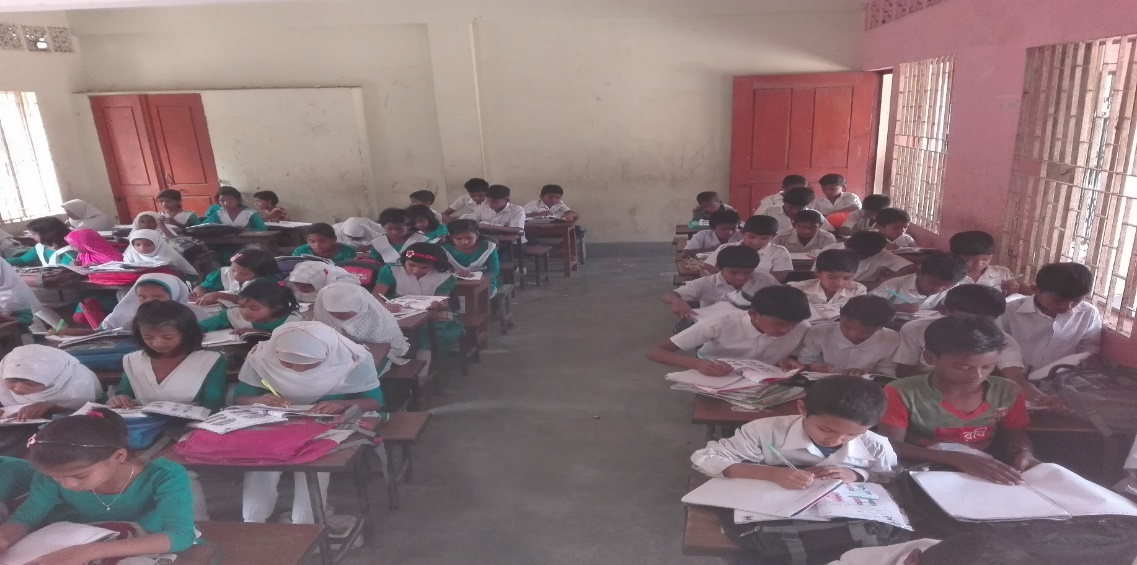 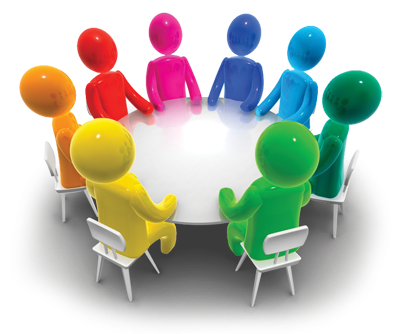 দলীয় কাজঃ
তোমরা 5টি দলে ভাগ হয়ে প্রত্যেক দল ২ লাইন করে পড়।
পরের চরণ সাজিয়ে বল।
১) মেঘের কোলে রোদ হেসেছে  	    ---------------- 
২) আজ আমাদের ছুটি,ও ভাই,  
     -----------------
বাদল গেছে টুটি,
আজ আমাদের ছুটি।
পরের চরণ সাজিয়ে বল।
৩) কী করি আজ ভেবে না পাই,  	    ---------------- 
৪) কোন মাঠে যে ছুটে বেড়াই,  
     -----------------
পথ হারিয়ে কোন বনে যাই,
সকল ছেলে জুটি।
পরের চরণ সাজিয়ে বল।
১) আজ আমাদের ছুটি,ও ভাই,  	
    ------------------
আজ আমাদের ছুটি।
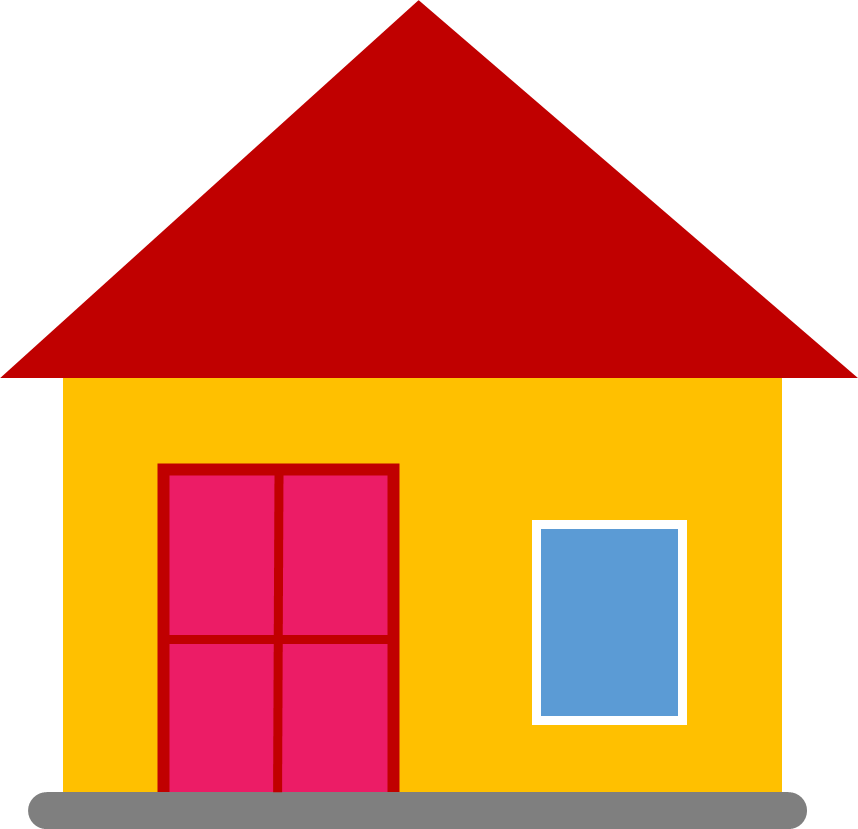 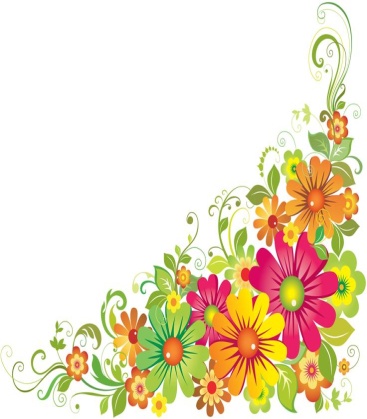 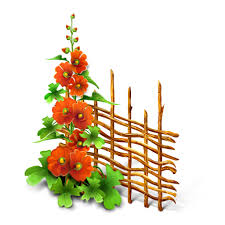 ‘ছুটি’ ছড়াটি লিখে আনবে ।
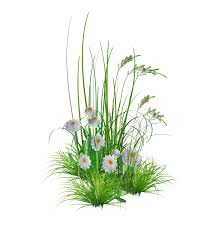 ধন্যবাদ
ভালো থেকো,সবাই ।
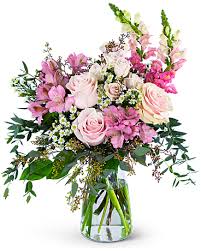 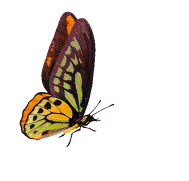